DEPORTE, COMUNICACIÓN E INCLUSIÓN SOCIALLa comunicación externa en la Secretaría de Deportes de la Provincia de La Rioja
Lic. Joaquín Agüero
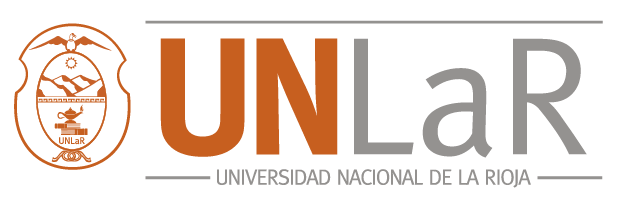 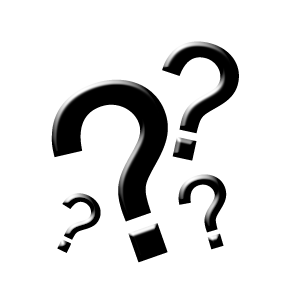 CAPÍTULO IPROBLEMA DE INVESTIGACIÓN
¿Cuáles son y cómo funcionan las estrategias de comunicación externa que implementa la Secretaría de Deportes de la Provincia respecto a los Programas deportivos de inclusión social destinados a jóvenes riojanos pertenecientes a los sectores más vulnerables de la sociedad?
OBJETIVOS
General

Estudiar las estrategias de comunicación externa que implementa la Secretaría de Deportes de la Provincia respecto a los programas deportivos de inclusión social destinados a jóvenes riojanos pertenecientes a los sectores más vulnerables de la sociedad.
OBJETIVOSESPECÍFICOS
[Speaker Notes: Identificar cuáles son los espacios deportivos de inclusión social que brinda la Secretaría de Deportes para los jóvenes riojanos de 13 a 17 años pertenecientes a los sectores más vulnerables de la sociedad. 
Determinar los canales de difusión de los programas deportivos de inclusión social destinados a jóvenes riojanos pertenecientes a los sectores más vulnerables.
Analizar los materiales de comunicación externa que abordan las actividades desarrolladas en los espacios deportivos destinados a jóvenes de sectores vulnerables. 
Conocer la conformación de los equipos que trabajan en la comunicación externa de los programas de la Secretaría de Deportes.
Indagar el impacto de las estrategias de comunicación externa sobre la población destinataria de los programas de inclusión social para jóvenes de la Secretaría de Deportes. 
Elaborar una propuesta de plan estratégico de mejora de la comunicación externa de los programas de la Secretaría de Deportes, tomando como base la información recogida a través de las técnicas de investigación.]
HIPÓTESIS:
“Las estrategias de comunicación externa sobre los programas deportivos de inclusión social que brinda la Secretaria de Deportes deben ser estudiadas para analizar su eficacia y de ser necesario proponer un plan de mejora.”
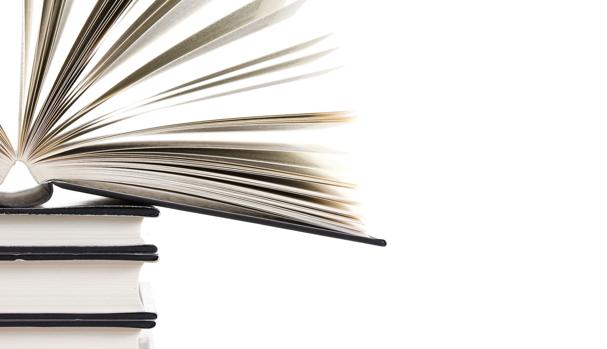 CAPÍTULO IIMARCO TEÓRICO
Ejes teóricos  
Comunicación Institucional Externa 
Deporte como inclusión social
Jóvenes, los medios de comunicación y el deporte
CAPÍTULO IIIMETODOLOGÍA
Investigación de tipo exploratoria y descriptiva.
METODOLOGÍA
POBLACIÓN
METODOLOGÍA
MUESTRA:
METODOLOGÍA
Técnicas de investigación
CAPÍTULO IVEXPOSICIÓN DE LOS DATOS
ESPACIOS DEPORTIVOS DE INCLUSIÒN SOCIAL QUE BRINDA LA SECRETARIA DE DEPORTES DE LA PROVINCIA DE LA RIOJA PARA JÒVENES RIOJANOS
EXPOSICIÓN DE LOS DATOS
CANALES COMUNICATIVOS DE DIFUSIÓN PARA LOS PROGRAMAS DEPORTIVOS
EXPOSICIÓN DE LOS DATOS
CANALES COMUNICATIVOS DE DIFUSIÓN PARA LOS PROGRAMAS DEPORTIVOS
EXPOSICIÓN DE LOS DATOS
CONFORMACION DE EQUIPOS DE TRABAJO EN EL AREA DE COMUNIACIÓN Y DIFUSION
EXPOSICIÓN DE LOS DATOS
LAS ESTRATEGIAS DE COMUNIACION EXTERNA Y SU IMPACTO EN LOS JÓVENES DE LOS BARRIOS VULNERABLES
PLAN DE MEJORA
PROPUESTA: PLAN DE MEJORA DE LA COMUNICACIÓN 
EXTERNA DE LOS PROGRAMAS DEPORTIVOS
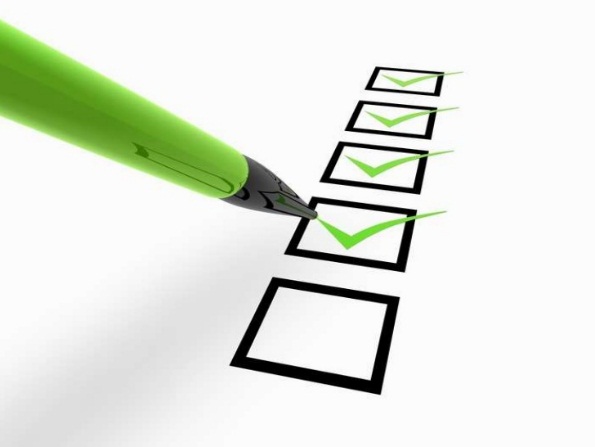 CAPÍTULO V CONCLUSIÓNES
Las estrategias de comunicación externa sobre los programas deportivos de inclusión social que brinda la Secretaria de Deportes debieron ser estudiadas para analizar su eficacia y de ese modo generar una propuesta de plan de mejora.
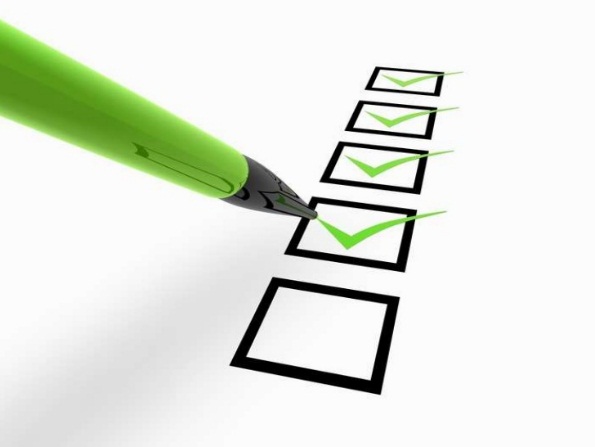 CONCLUSIÓNES
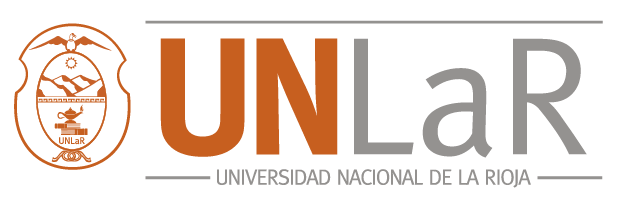 DEPORTE, COMUNICACIÓN E INCLUSIÓN SOCIALLa comunicación externa en la Secretaría de Deportes de la Provincia de La Rioja 
2019

LIC. JOAQUIN AUGERO
            ¡Gracias!